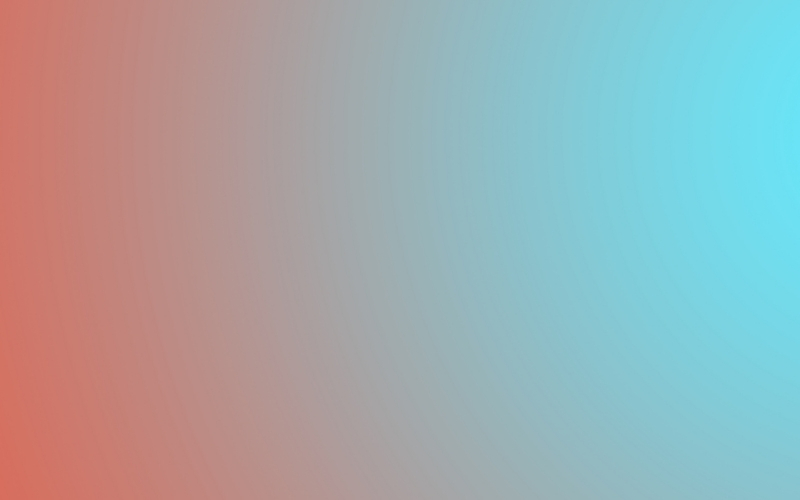 CHU TRÌNH KĨ THUẬT EDP
Là chu trình làm việc của trẻ
CHU TRÌNH 
KĨ THUẬT 
 EDP
Áp dụng cho các hoạt động chế tạo ra sản phẩm trong giờ học và ngoài giờ học
Dạy trẻ cách giải quyết khoa học và có kế hoạch
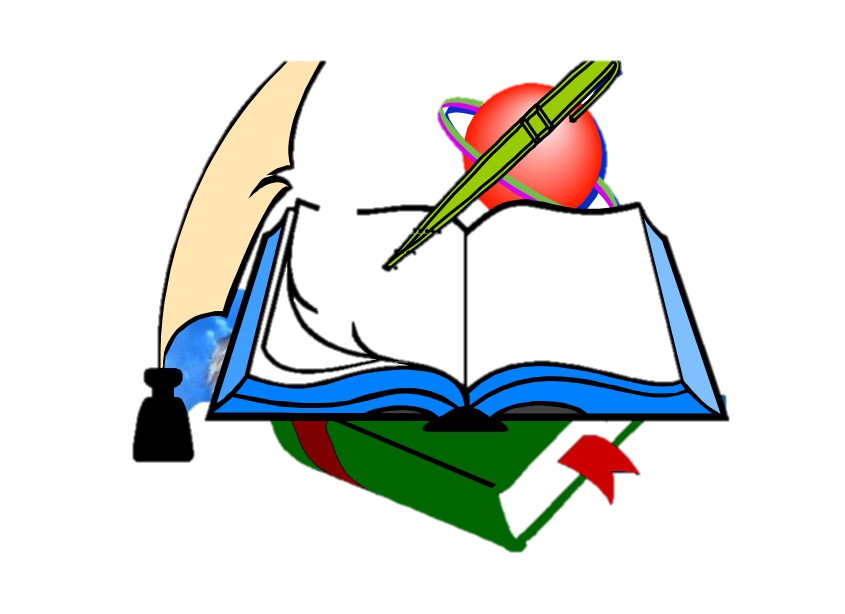 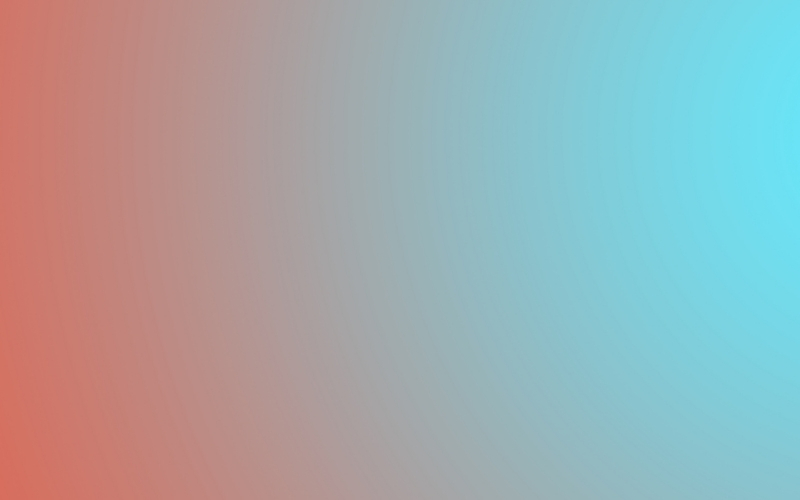 CHU TRÌNH KĨ THUẬT EDP
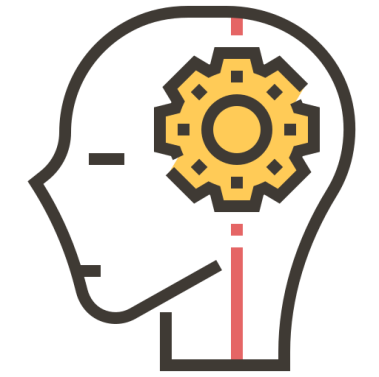 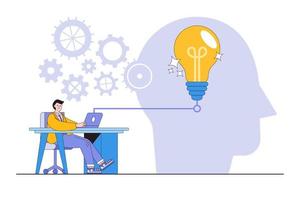 3. Lên kế hoạch
2. Tưởng tượng
Để thực hiện chu trình này ta làm ntn?
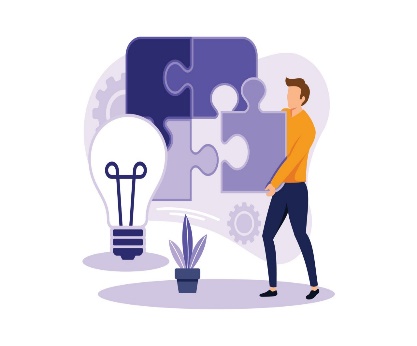 1. Hỏi
4. Thực hiện
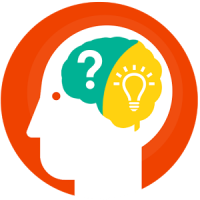 5. Cải tiến
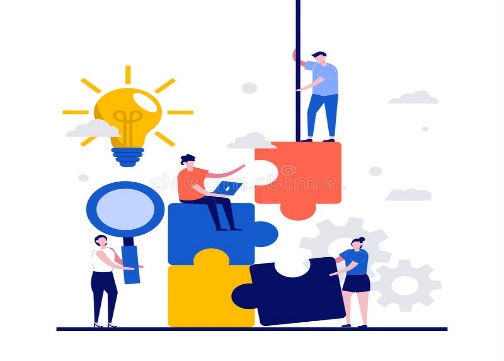 CHU TRÌNH KĨ THUẬT EDP
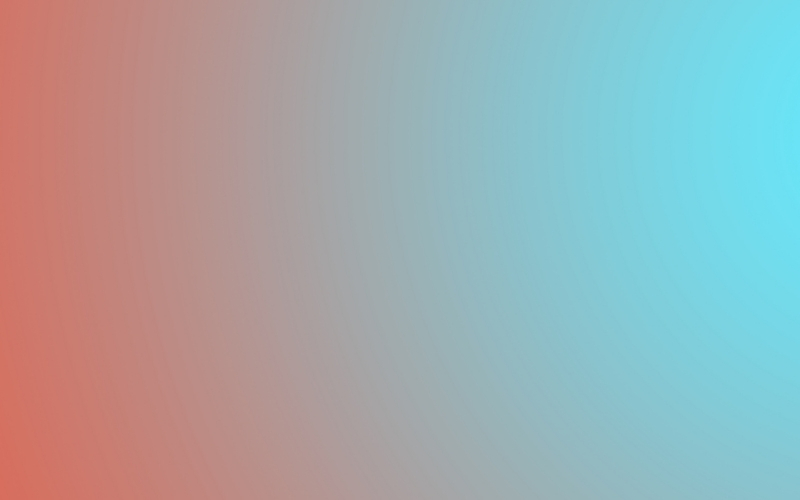 Bước 1: Hỏi
- Vấn đề, nhiệm vụ cần giải quyết là gì?
Các tiêu chí cần đạt được ở đây là gì?
Lưu ý: GV chủ động tạo tình huống, tận dụng tình huống có sẵn  hoặc kể chuyện từ đó phát sinh câu hỏi về nhiệm vụ cần giải quyết
VD: với nội dung làm khung ảnh. 
Đưa tình huống lớp có nhiều ảnh nhưng chưa có khung ảnh để cho vào cho đẹp thì chúng ta cần làm gì?
 Vấn đề, nv cần giải quyết: Chúng ta có thể hỏi
- Các con biết gì về khung ảnh? + Khung ảnh có hình dạng gì?
+ Có những phần nào?
+ Khung ảnh dùng để làm gì?  Những nguyên liệu nào có thể tạo thành  khung ảnh?
- Cho trẻ quan sát lại vật thật, hoặc video để tri giác lại 
- Cho trẻ quan sát- Trò chuyện NVL để làm ( ở đây sẽ là những NVL tho, hoặc cô đã chế tạo 1 phần)
*  Yêu cầu chiếc khung ảnh tạo ra cho được ảnh vào, không bị đổ khi để đứng, trăng trí đẹp
CHU TRÌNH KĨ THUẬT EDP
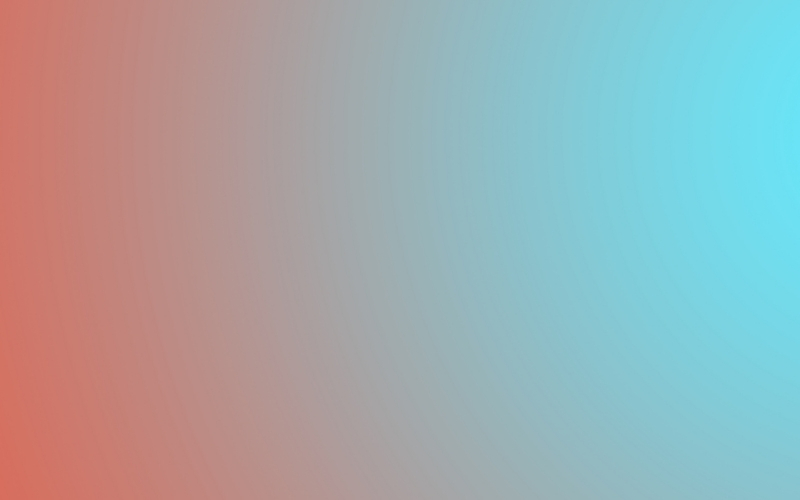 Bước 2: Tưởng tượng
- Suy nghĩ, đề xuất các ý tưởng( ta có thể đặt câu hỏi về ý tưởng của trẻ định làm: Trông nó như thế nào, dạng hình gì….) 
- Chọn phương án tối ưu
- Hình dung trong đầu sản phẩm sẽ tạo ra.
VD: với nội dung làm khung ảnh. 
=> Hôm trước ( giờ học trước( HĐNT, HĐC..) chúng mình đã tìm hiểu về khung ảnh, chân đế và nguyên vật liệu có thể dùng để làm khung ảnh.
-  Khung ảnh của con định làm trông như thế nào? 
+ Có những phần nào?
+ Con trang trí như thế nào? 
+ Con dùng những nguyên liệu gì?
CHU TRÌNH KĨ THUẬT EDP
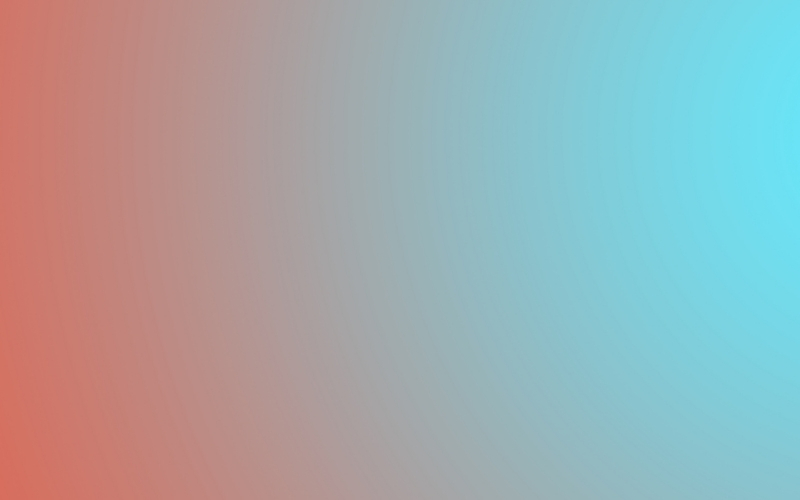 Bước 3: Lập kế hoạch( Trẻ về các nhóm nhỏ, lấy bản thiết kế, phấn/bút)
- Sơ đồ hóa ý tưởng: vẽ bản thiết kế ( Phần này lúc đầu có sự hỗ trợ của cô,  trẻ thảo luận đưa ra ý tưởng chung để vẽ- lúc này 1 bạn đại diện nhóm vẽ- có ghi tên nhóm; thể hiện đầy đủ các thông số kĩ thuật: toán….bằng kí hiệu riêng của trẻ). Lưu ý với từng độ tuổi: 3t thì GV, hoặc GV kết hợp với phụ huynh chuẩn bị 1 số bản thiết kế để trẻ thảo luận và lựa chọn 1 bản.
- Lựa chọn NVL: Chuẩn bị nhiều NVL phù hợp để trẻ dễ lựa chọn( Có thể là NVL thô, NVL đã chế tạo 1 phần tùy theo khả năng của trẻ và ý định của giáo viên) 
Chọn cách thức chế tạo sản phẩm: Thảo luận cách làm( GV có thể làm mẫu các bước chế tạo sp, HD bằng lời hoặc bằng sơ đồ, trẻ tự thảo luận với nhau- với Gv- với Ph) , chọn NVL, phân công nhiệm vụ cho thành viên trong nhóm
VD: với nội dung làm khung ảnh. 
 Để gắn kết các nguyện liệu tạo thành khung ảnh chúng mình làm như thế nào?
- Trẻ chia về các nhóm.
Trẻ về nhóm ( nhóm trưởng đi lấy bảng ghi thiết kế) cùng nhau trao đổi, thảo luận lên thiết kế (trẻ vẽ, tô màu, ….). 
- Trẻ đi lấy rổ đồ dùng về nhóm
- Dự kiến các bước thực hiện: Trẻ tự thảo luận cùng nhau thống nhất lựa chọn NVL nhóm định làm-  các bước thực hiện và phân công công việc sau đó lựa chọn các nguyên liệu theo bản thiết kế của mình.
CHU TRÌNH KĨ THUẬT EDP
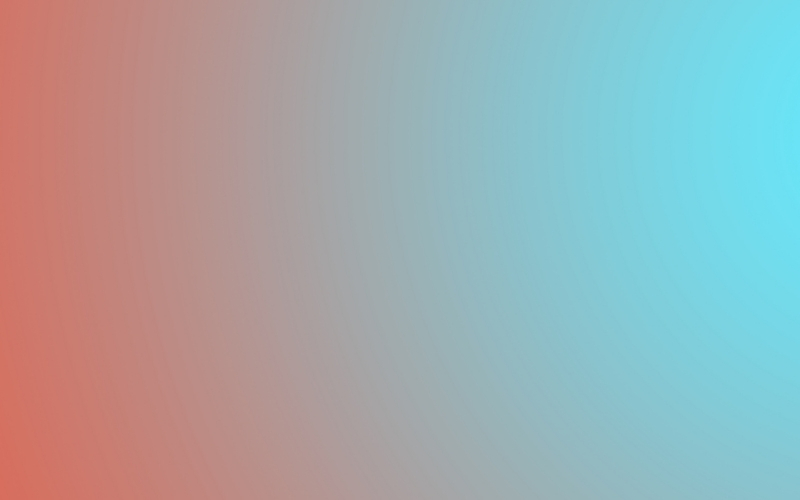 - Chế tạo sản phẩm: GV bao quát nhắc nhở trẻ hợp tác nhóm hoặc hỗ trợ nếu trẻ cần
- Điều chỉnh thiết kế ban đầu để sản phẩm tốt hơn, phù hợp với các tiêu chí
- Thử nghiệm: Gv nhắc nhở trẻ thử nghiệm để điều chỉnh cho phù hợp
- Chia sẻ kết quả: tên, NVL, thông số kĩ thuật, cách trang trí, so sánh sản phẩm với bản thiết kế dựa trên tiêu chí.( GV có thể chuẩn bị cho trẻ 1 số câu hỏi gợi ý. Gợi ý cho trẻ đặt câu hỏi cho sản phẩm của nhóm bạn, để trẻ phản biện lại hợp lý
Bước 4: Thực hiện
VD: với nội dung làm khung ảnh. 
- Trẻ cùng nhau chế tạo sản phẩm . Cô quan sát, bao quát hỗ trợ khi cần thiết
- Trong quá trình trẻ thực hiện, giáo viên nhắc trẻ có thử nghiệm, điều chỉnh cho phù hợp tiêu chí.
- Sau khi các nhóm đã làm hoàn thành khung ảnh, chia sẻ sản phẩm:  Các nhóm chia sẻ về tên sản phẩm, cô có thể gợi ý câu hỏi: (Sẩn phẩm của con là gì? Nhóm con dùng những nguyên liệu gì để tạo ra khung ảnh? Các con làm như thế nào để tạo được khung ảnh? Con trang trí như thế nào? Được sử dụng như thế nào? 
- Nhóm con đã làm đúng theo như bản thiết kế chưa? Có bạn nào muốn đặt câu hỏi cho nhóm của bạn không? 
- Trẻ thử nghiệm trống bằng cách cho ảnh vào, dung quạt nhỏ đẩy xem có đổ không.... Để biết được đã đạt tiêu chí đề ra chưa.
CHU TRÌNH KĨ THUẬT EDP
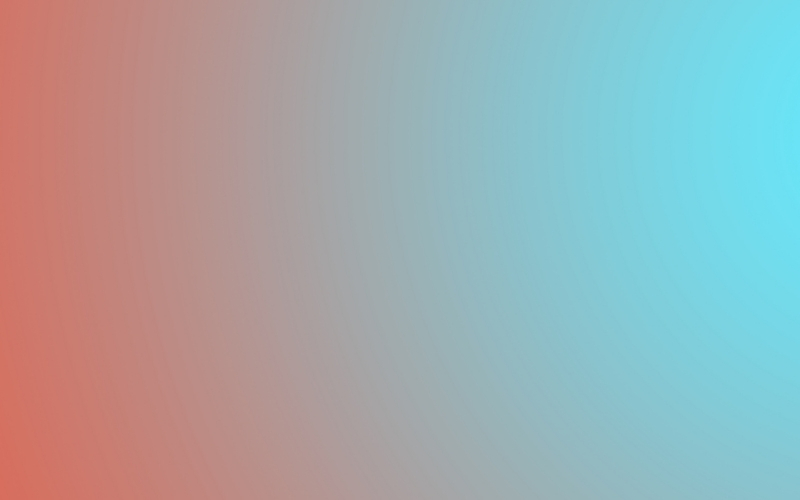 Bước 5: Cải tiến
- Chia sẻ về phương án cải tiến nếu được làm lại
VD: với nội dung làm khung ảnh. 
- Sản phẩm của nhóm con có đạt được các tiêu chí chưa.
- Con có muốn thay đổi điều gì không? Nếu được làm lại con sẽ làm như thế nào?
- Cô chốt lại: Buổi học sau chúng ta sẽ cải tiến khung ảnh theo ý tưởng và mong muốn của các con nhé.
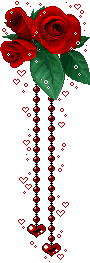 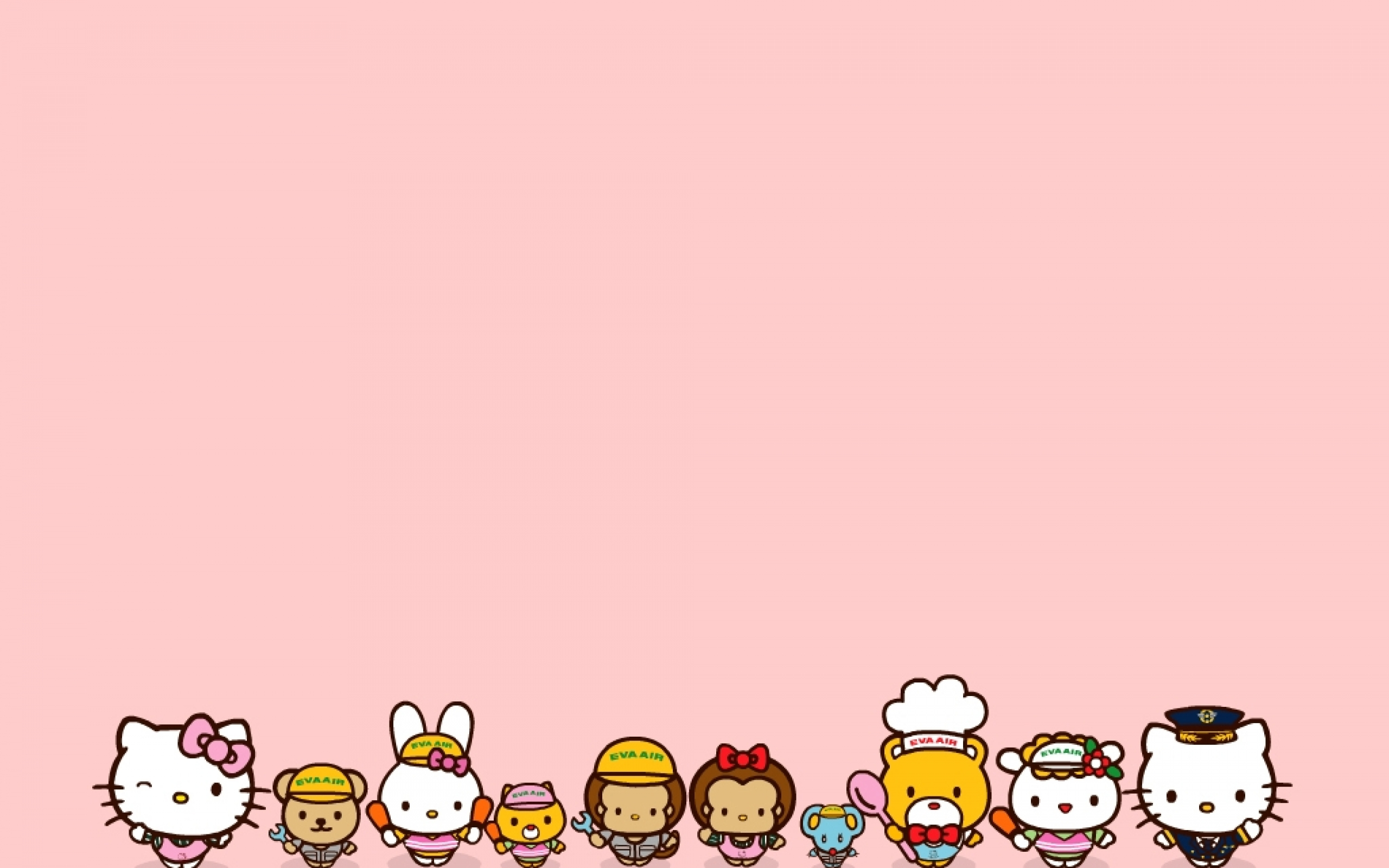 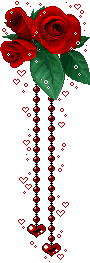 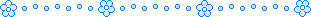 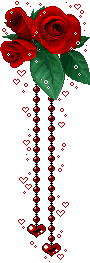 CHÂN THÀNH CẢM ƠN